GLASBA
SKRITE BESEDE
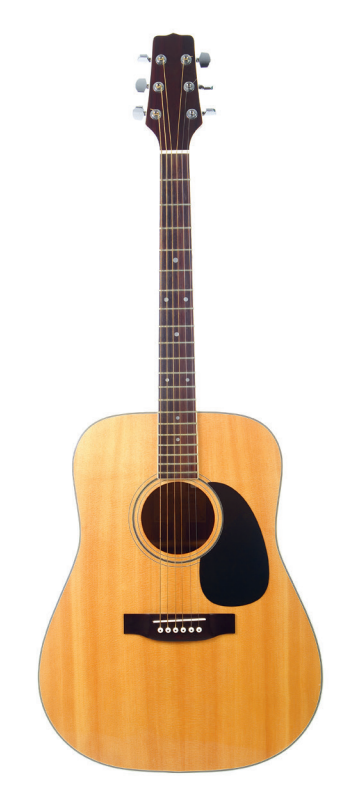 OBE ROKI TA RAZVPITI INSTRUMENT IGRATA.
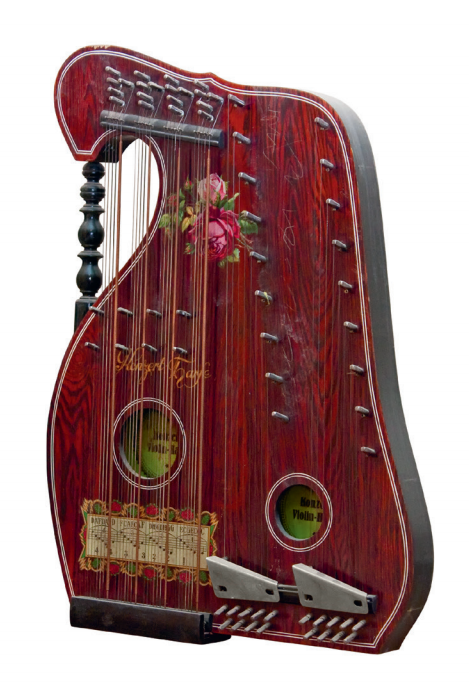 OTROCI TRENUTEK ŠE ZDRŽITE IN 
ZVOKU MNOGIH STRUN SE PREPUSTITE.
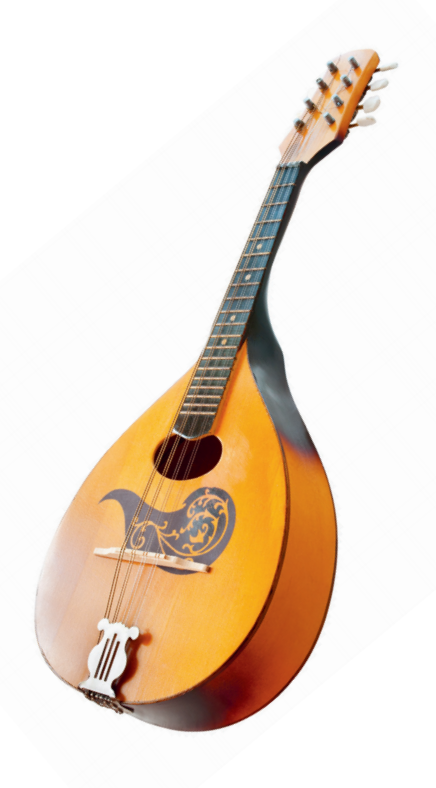 BURI JE NAJRAJE V BELI KRAJINI, 
SAJ TAM BURI CARTA SE PRI SVOJI STARI MAMI.
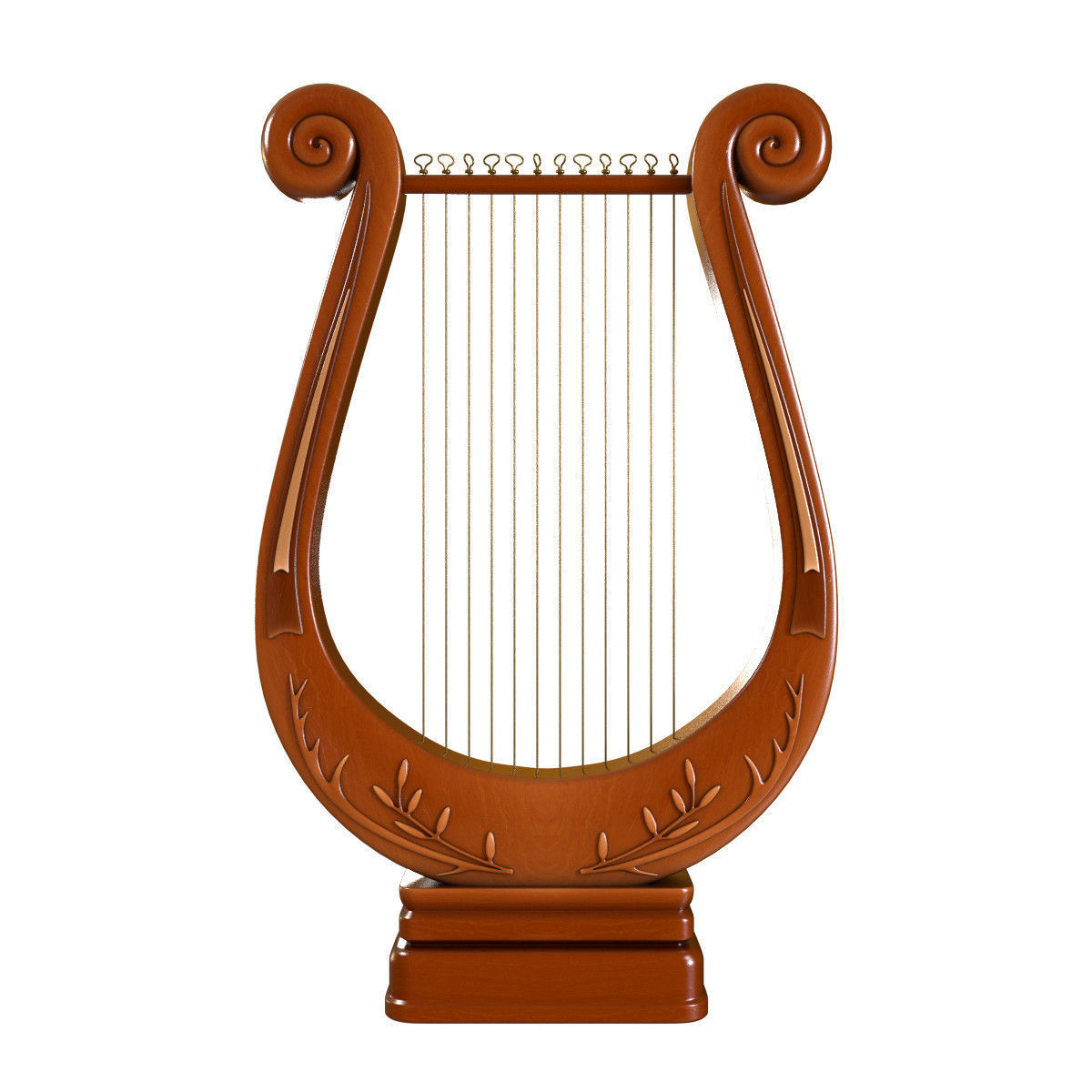 ŽE STARI GRKI SO BRENKALI RADI NA NJO.
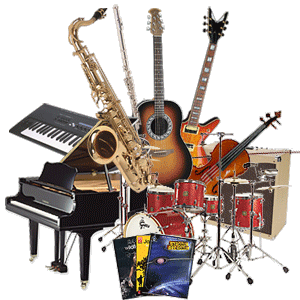 OGLAS BI LAHKO PRIPOMOGEL 
K ŠE VEČJI PRODAJI. ČESA?
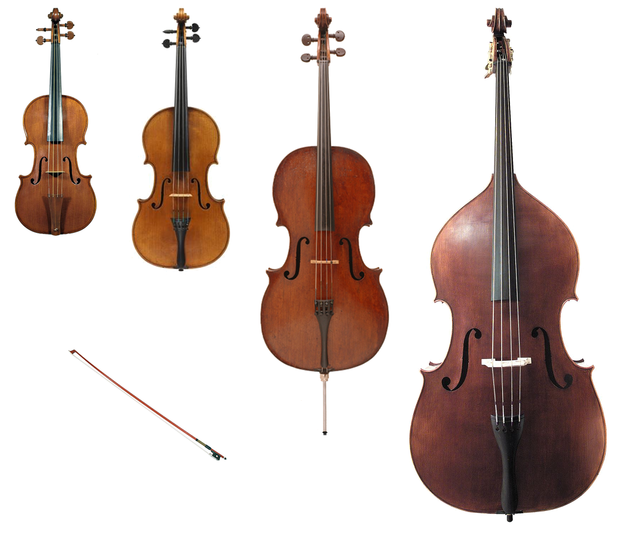 FIGO DALA MU JE V ŽEP.
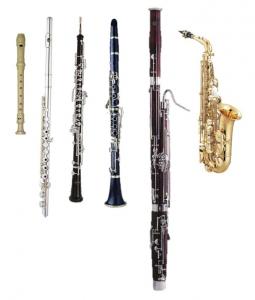 SLABO SE JIH SLIŠI, ČE PIHA LAHKOTNO.
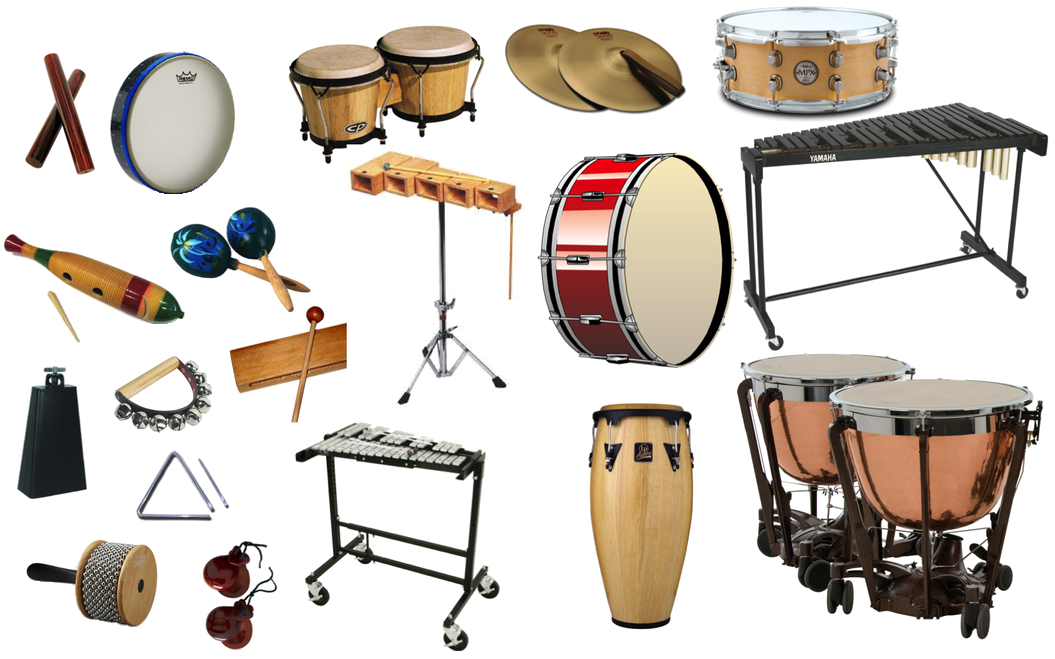 STOL K ALANU PRINESE, 
DA SKUPAJ V DUETU 
ZAROPOTATA NA NJIH.
NA NJIH ZATROBI LAHKO ČISTO VSAK.
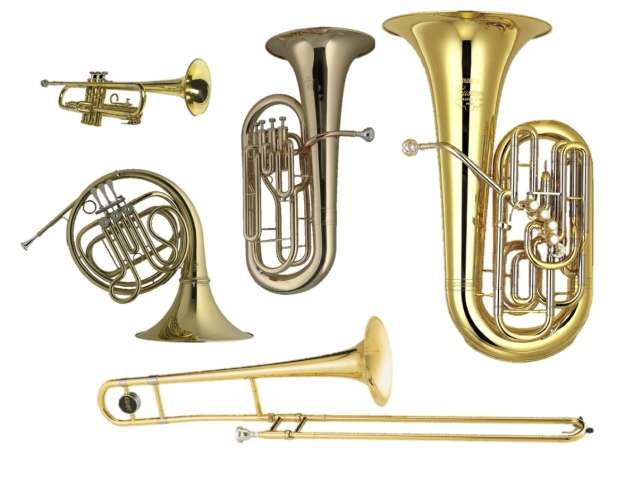 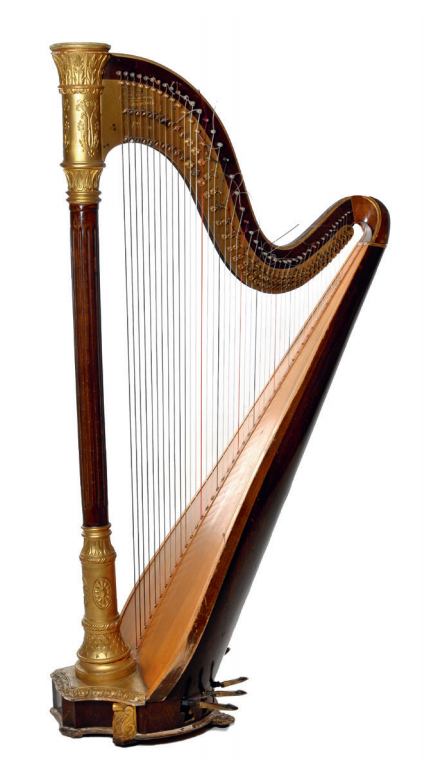 VIHAR FANTU ODPIHNIL JE NOTE.

KUHAR FANTU SKUHAL JE KOSILO, ZRAVEN 
SPREMLJALO GA JE GLASBILO.
Z JOŠTOM, S PETROM, Z MANCO IN Z BOROM TVORIMO PEVSKO SKUPINO.
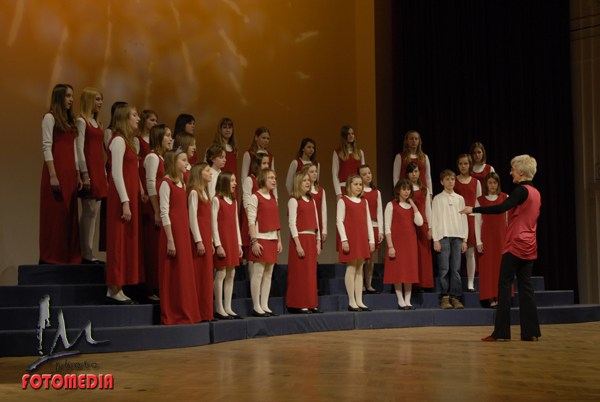 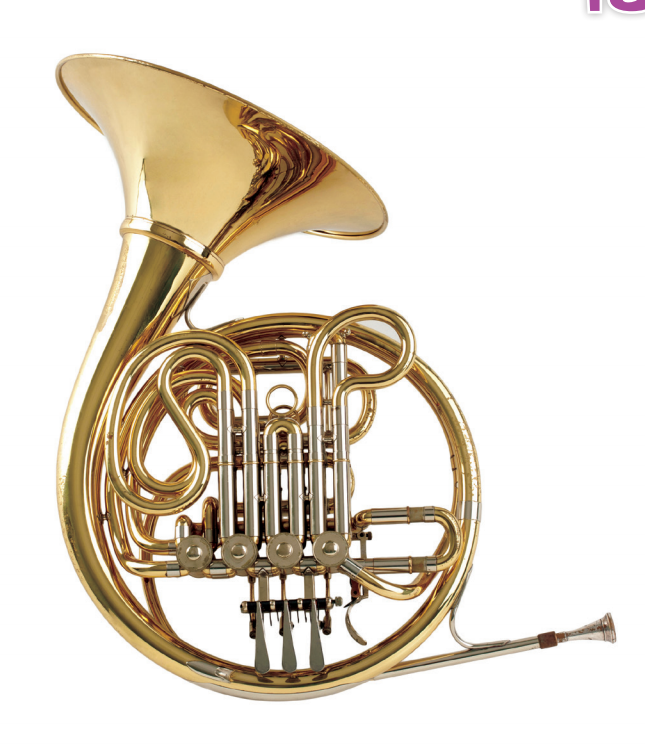 ZLATE BARVE IN ZAVIT JE KAKOR OGRLICA.
BISTRO BEN TAKRAT SE SPOMNI: VEČ KOT JO VADIŠ, BOLJE JO IGRAŠ.
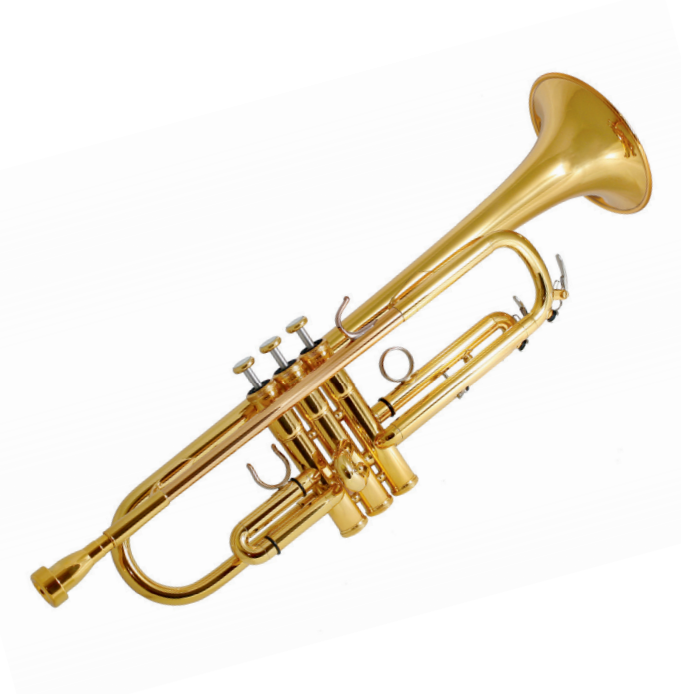 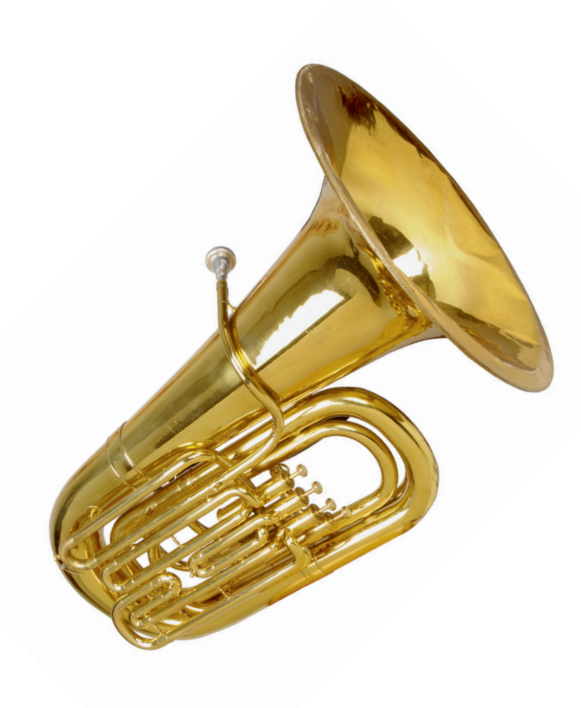 TU BAHA SE VELIKO ZLATO TROBILO.
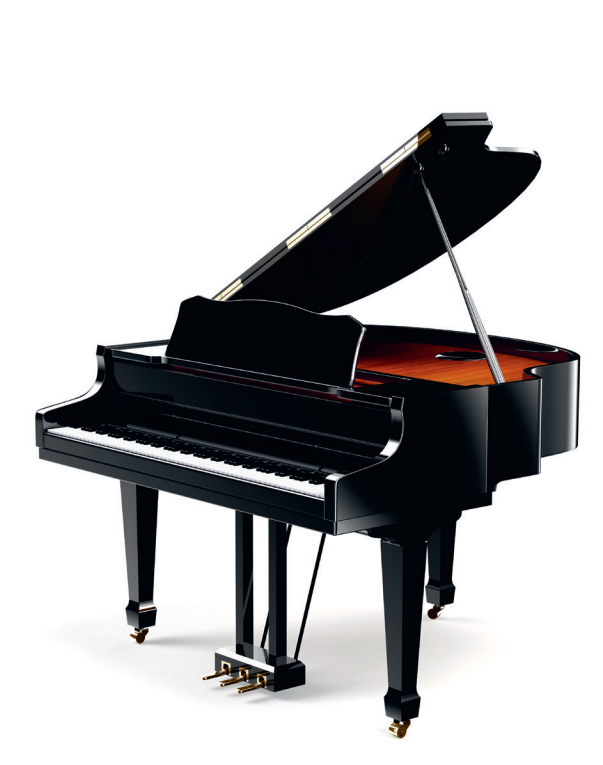 VEČKRAT NANJ IGRA DEKLA V IRSKI KOČI.
DEKLA RINE TORBO TEŽKO, V KATERI NOSI SVOJ INSTRUMENT.
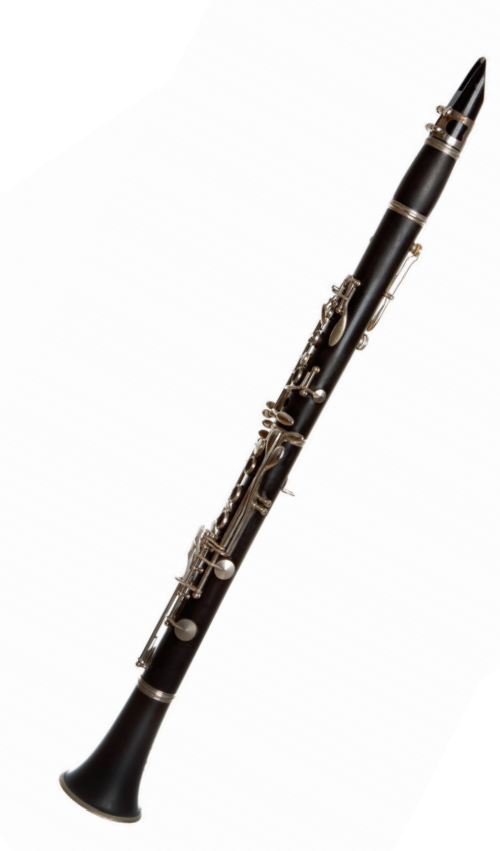 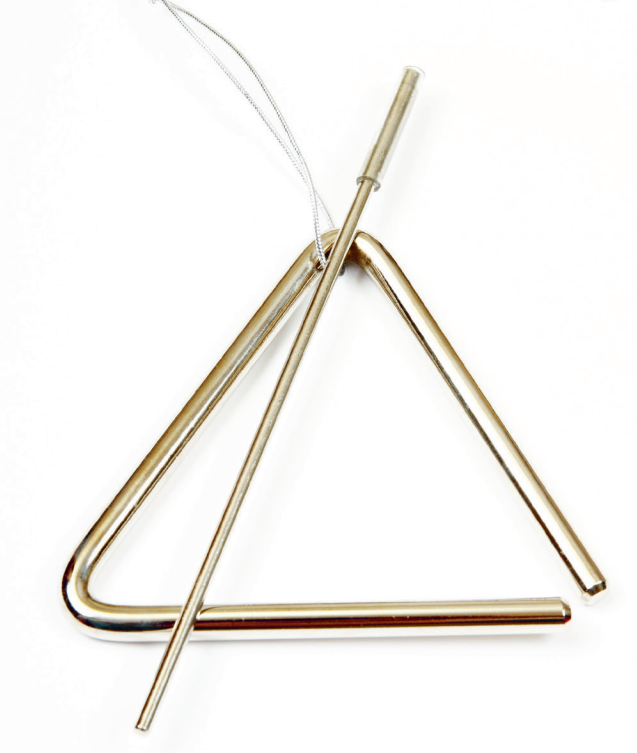 SLIŠALI SMO TRI ANGELE PET.
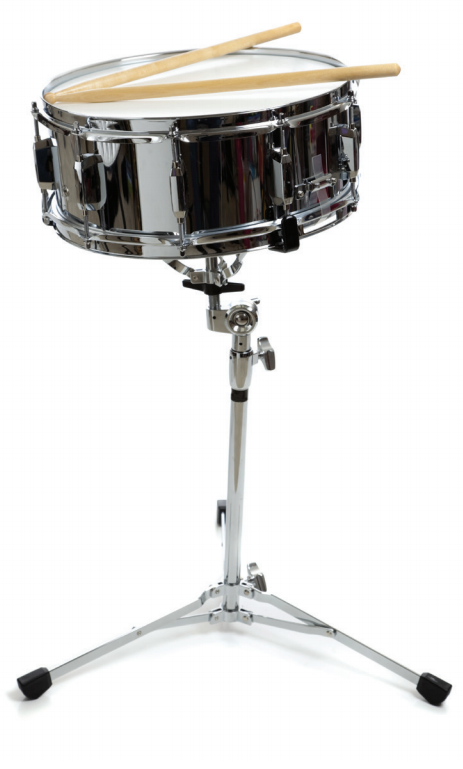 BO BEN IZBRAL PIHALA, TROBILA, GODALA 
ALI TOLKALA?
Z RAZLIČNIMI GLASBILI JE PEHAR MONIKA NAPOLNILA.
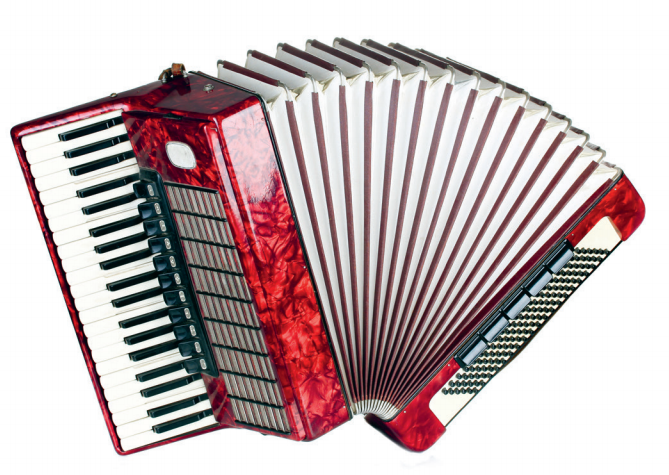 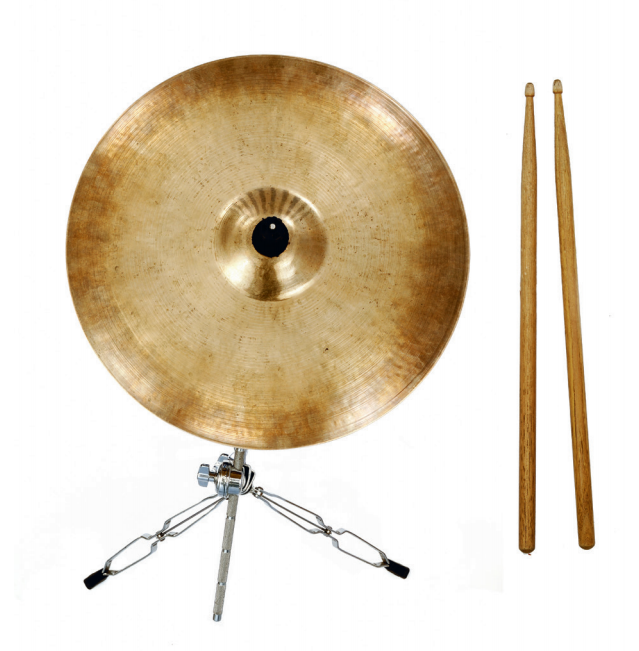 TUDI OČI NE LE DEDEK ZNA 
IGRATI NA NJIH.

TUDI PONOČI NE LE PODNEVI 
JE IGRAL NA NJIH.
INSTRUMENT POSREBREN K ALANU ZDAJ NESE.
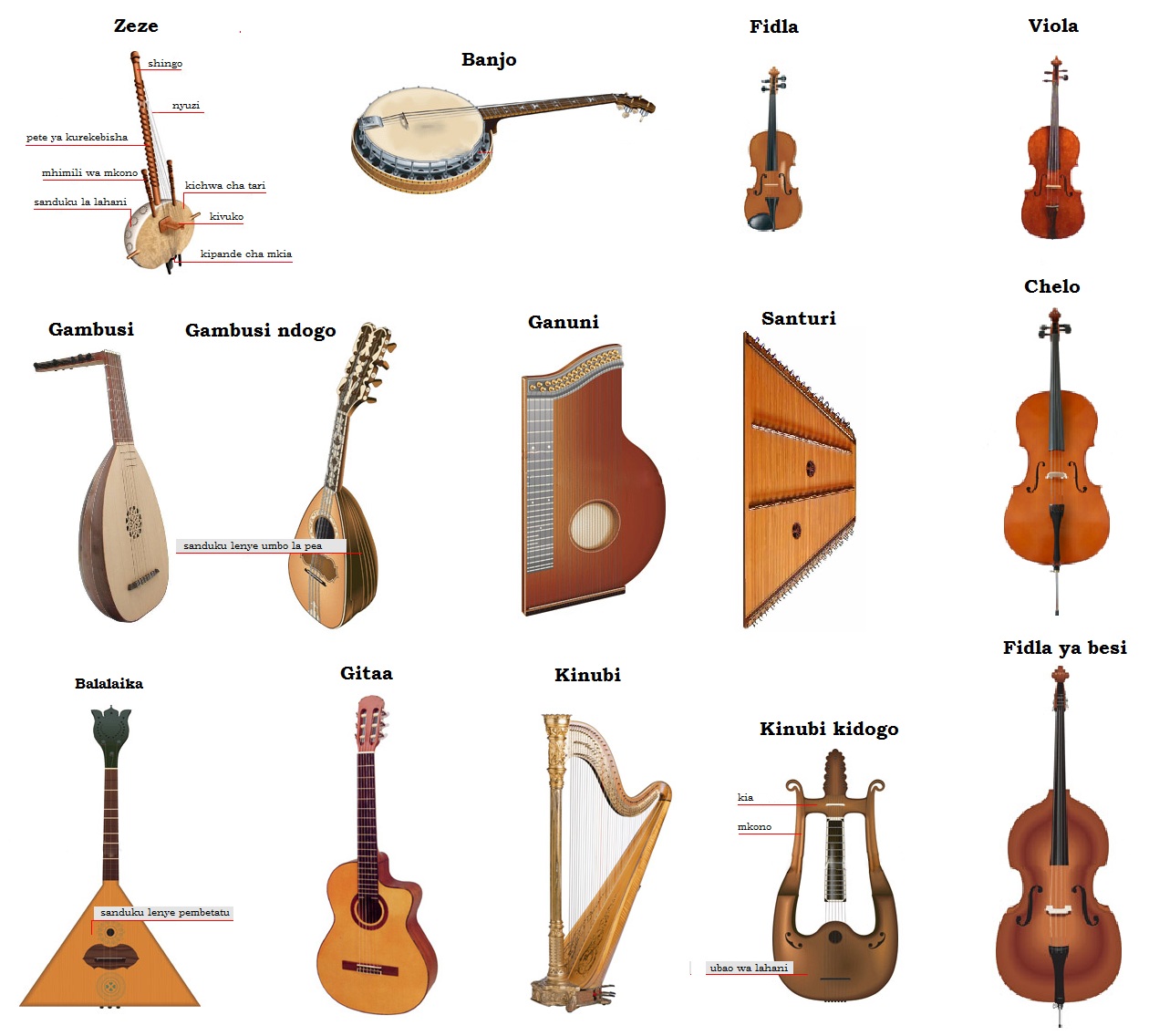